আজকের পাঠে সবাইকেস্বাগতম
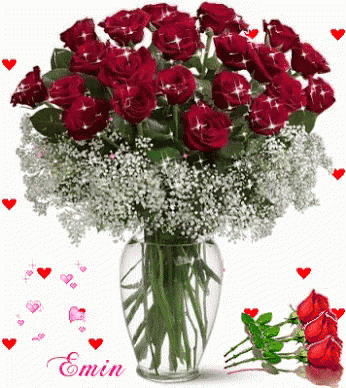 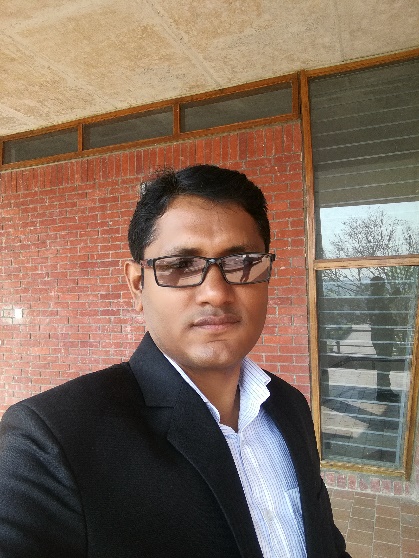 প
রি
চিতি
বিজ্ঞান
শ্রেণিঃ ৭ম
অধ্যায়ঃ তৃতীয়
সময়ঃ ৪৫ মি.
মোঃ শাহাবুদ্দিন
সহকারী  শিক্ষক
দেওড়া উচ্চ বিদ্যালয়
মোবাইলঃ ০১৭১৬৯০৬৪১৬
চিত্রগুলো কিসের ?
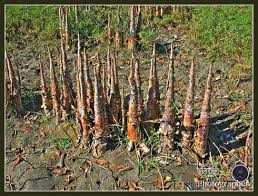 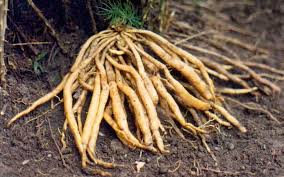 মূলের রূপান্তর
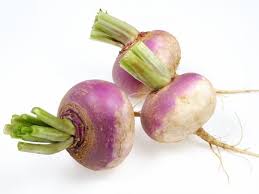 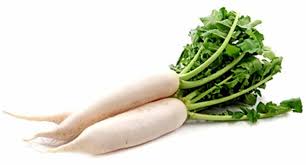 আজকের পাঠ

মূলের রূপান্তর
ও
রূপান্তরিত মূলের কাজ
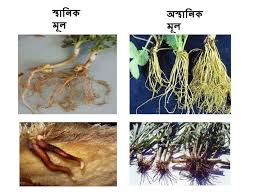 শিখন ফল
এই পাঠ শেষে শিক্ষার্থীরা-
প্রধান মূলের রূপান্তর ব্যাখ্যা করতে পারবে।
রূপান্তরিত মূলের খাদ্য সঞ্চয় ব্যাখ্যা করতে পারবে।
রূপান্তরিত মূলের কার্য সম্পাদন ব্যাখ্যা করতে পারবে।
আমাদের জীবনে রূপান্তরিত মূলের গুরুত্ব বর্ণনা করতে পারবে।
চিত্রগুলো ভালভাবে লক্ষ্য কর
?
মূলাকৃতি মূল
মূলের  রূপান্তর
?
কন্দাকৃতি মূল
গাজরাকৃতি মূল
শালগমাকৃতি মূল
খাদ্য সঞ্চয়ের জন্য রূপান্তর
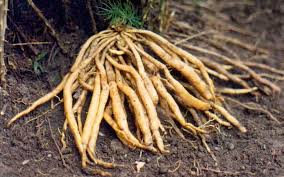 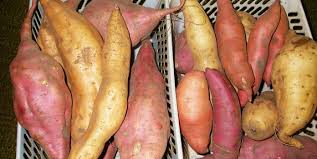 ডালিয়ার  গুচ্ছিত কন্দ মূল
অনিয়মিভাবে স্ফীত মুল মিষ্টি আলু
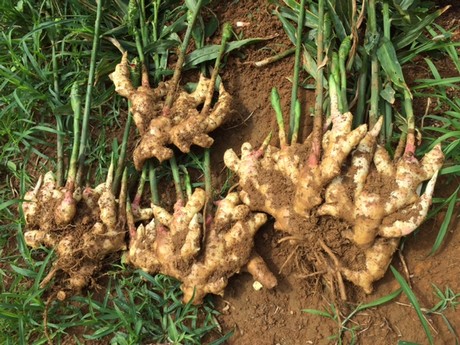 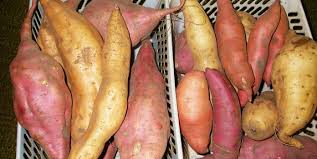 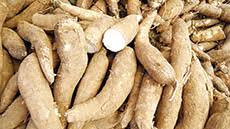 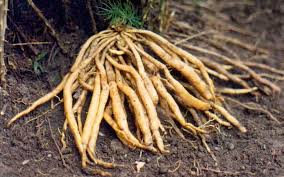 করলার মূল
ডালিয়ার মূল
আদা
মিস্টি আলু
যান্ত্রিক ভারসাম্য রক্ষার্থে  রূপান্তর
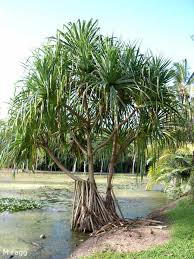 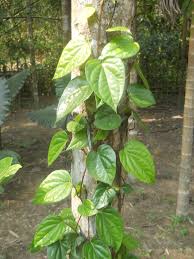 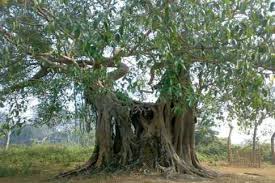 পান গাছের আরোহী মুল
বট গাছের স্তম্ভ মূল
কেয়ার ঠেস  মুল
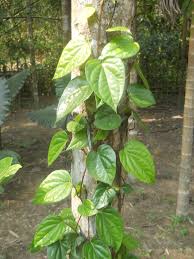 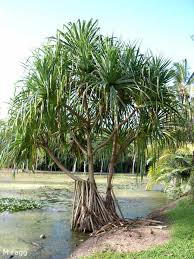 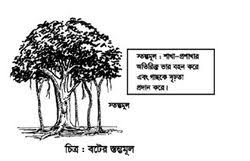 পানের মূল
বটের মূল
কেয়ার  মূল
শারীরবৃত্তিয় কার্য সাধনের জন্য  রূপান্তর
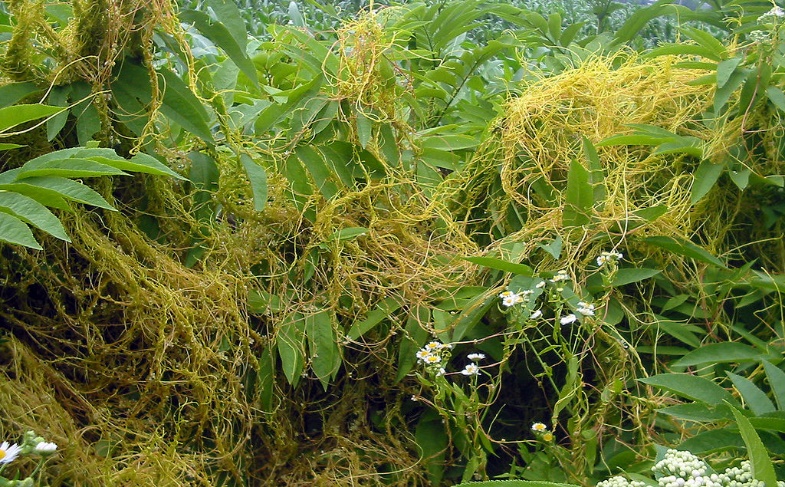 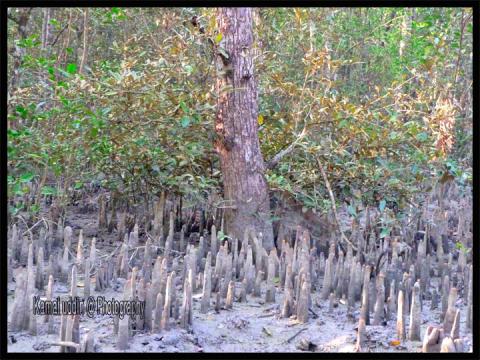 স্বর্ণ লতার শোষক মূল
শ্বাস মূল
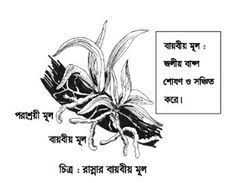 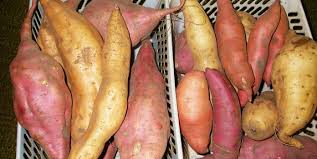 পরাশ্রয়ী বায়বীয় মূল রাস্না
প্রজননে অংশ গ্রহনে  মিষ্টি আলু মূল
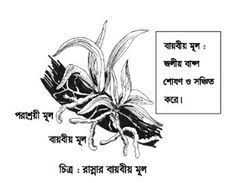 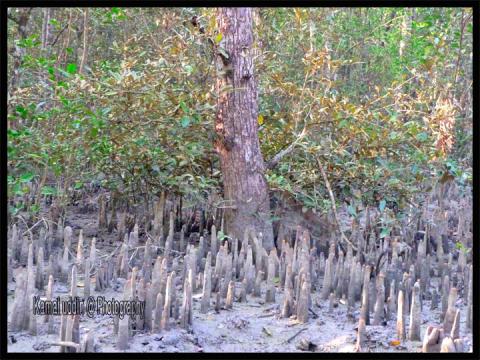 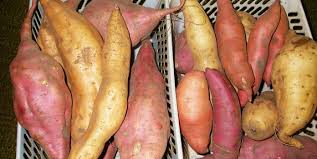 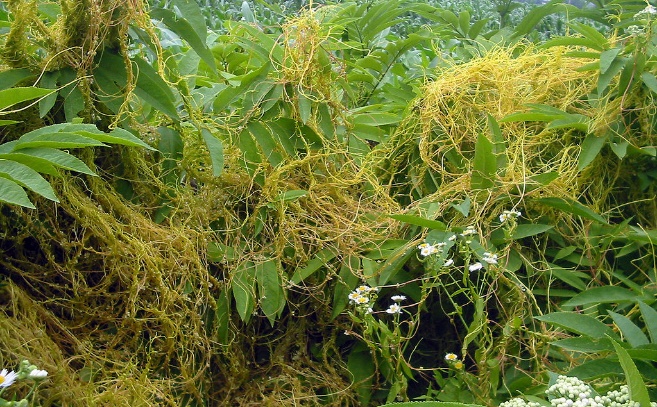 মিস্টি আলু
স্বর্ণলতা
সুন্দরী
রাস্না
চিত্রের কোনটি নডুলুজ মূল ?
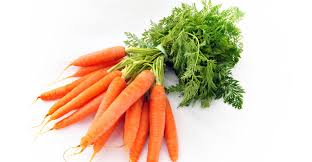 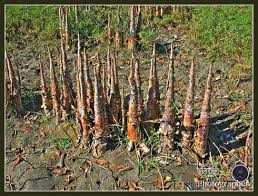 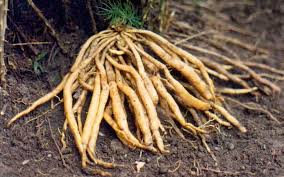 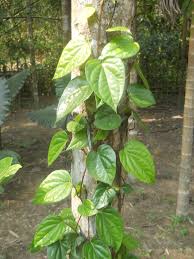 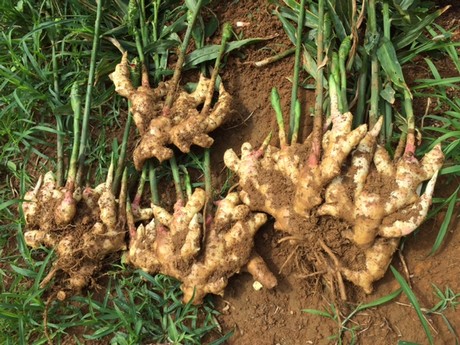 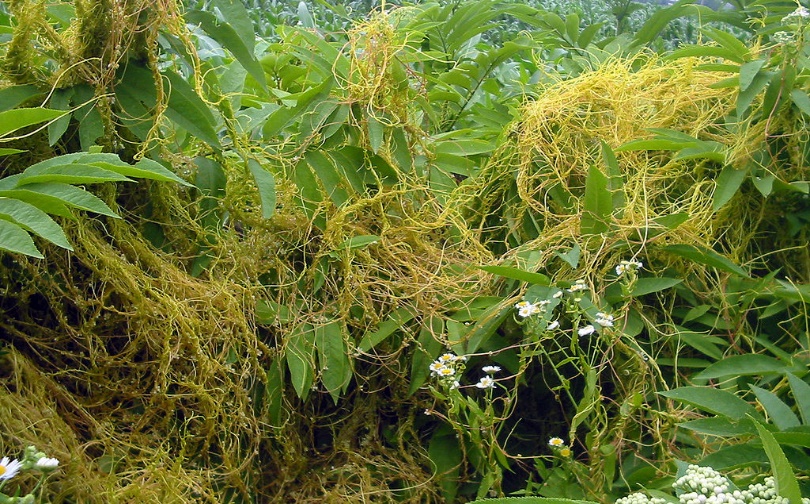 একক কাজ
ঠেস মূল কী?

শ্বাস মূল কী?

খাদ্য সঞ্চয় করে এমন একটি মূলের উদাহরন দাও।
১। অস্থানিক মূল রূপান্তরিত হয়ে কয় ধরনের কাজ করে?
ক. ৩ খ. ৪
গ. ৫ ঘ. ৬
২। অস্থানিক মূল কখনো অনিয়মিতভাবে স্ফীত হয়, একে কী বলে?
ক. মালা আকৃতি খ. নডুলুজ
গ. গুচ্ছিত কন্দমূল ঘ. কন্দাল
৩। মূলের অগ্রভাগ খাদ্য সঞ্চয় করে স্ফীত হলে তাকে কী বলে?
ক. নডুলজ খ. গুচ্ছিত কন্দমূল
গ. কন্দাল ঘ. মালা আকৃতি
দলগত কাজ
মূলের রূপান্তর হয় কেন?
মূল্যায়ণ
রূপান্তরিত মূল কত ভাগে বিভক্ত ?

মূল কি কি কারনে রূপান্তরিত  হয়?

কোন কোন গাছ মূলের মাধ্যমে প্রজনন ঘটায় ?
বাড়ির কাজ
আমাদের জীবনে রূপান্তরিত মূলের গুরুত্ব উপলব্ধি করে একটি এসাইনমেন্ট তৈরী করবে।
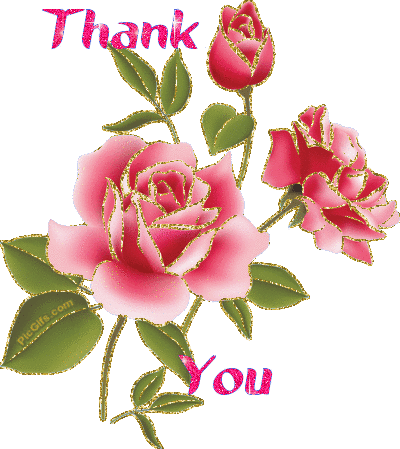